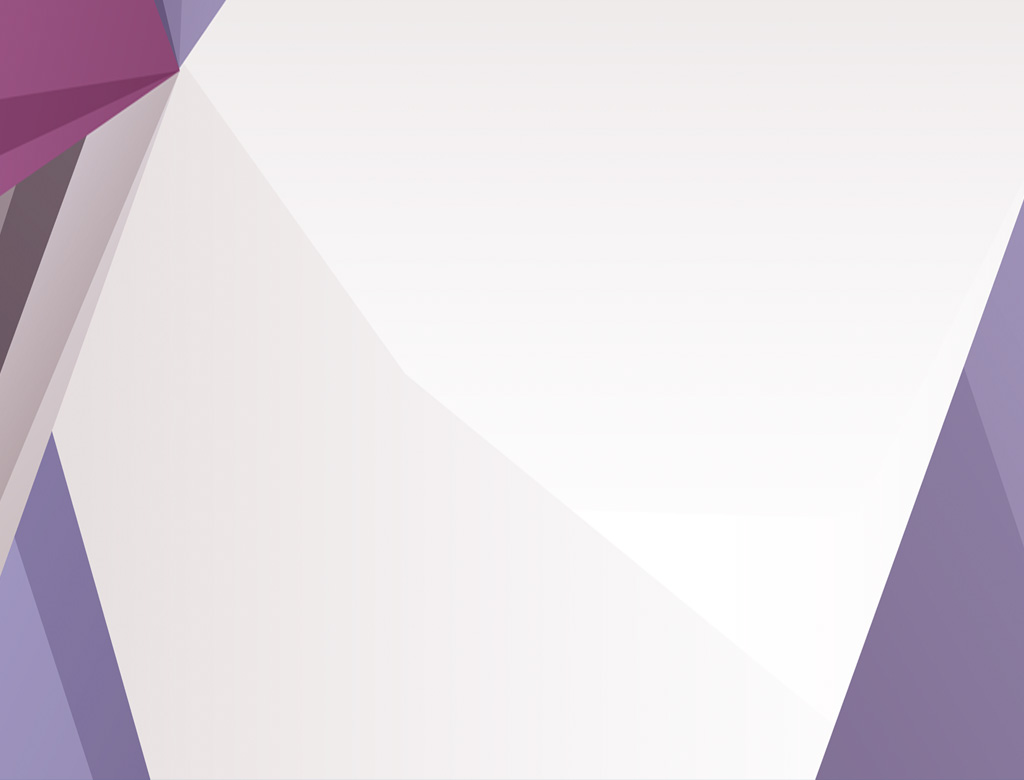 Игра «Из чего сделана посуда»Для детей 6-7 лет
Цель: создание условий для закрепления навыка образования притяжательных прилагательных. Способствовать использованию в речи связного высказывания – рассуждения.
Инструкция: посмотри на картинки. Скажи, из чего сделана посуда (из стекла). Она сделана из стекла, значит посуда стеклянная. А эта посуда сделана из фарфора, значит она…
Усложнение: придумай, какой напиток мы нальём в стеклянный стакан? А в фарфоровый? Почему?
Какое блюдо мы положим в деревянную миску, а какое в стеклянную?
Какую посуду мы возьмём с собой в поход? Почему?
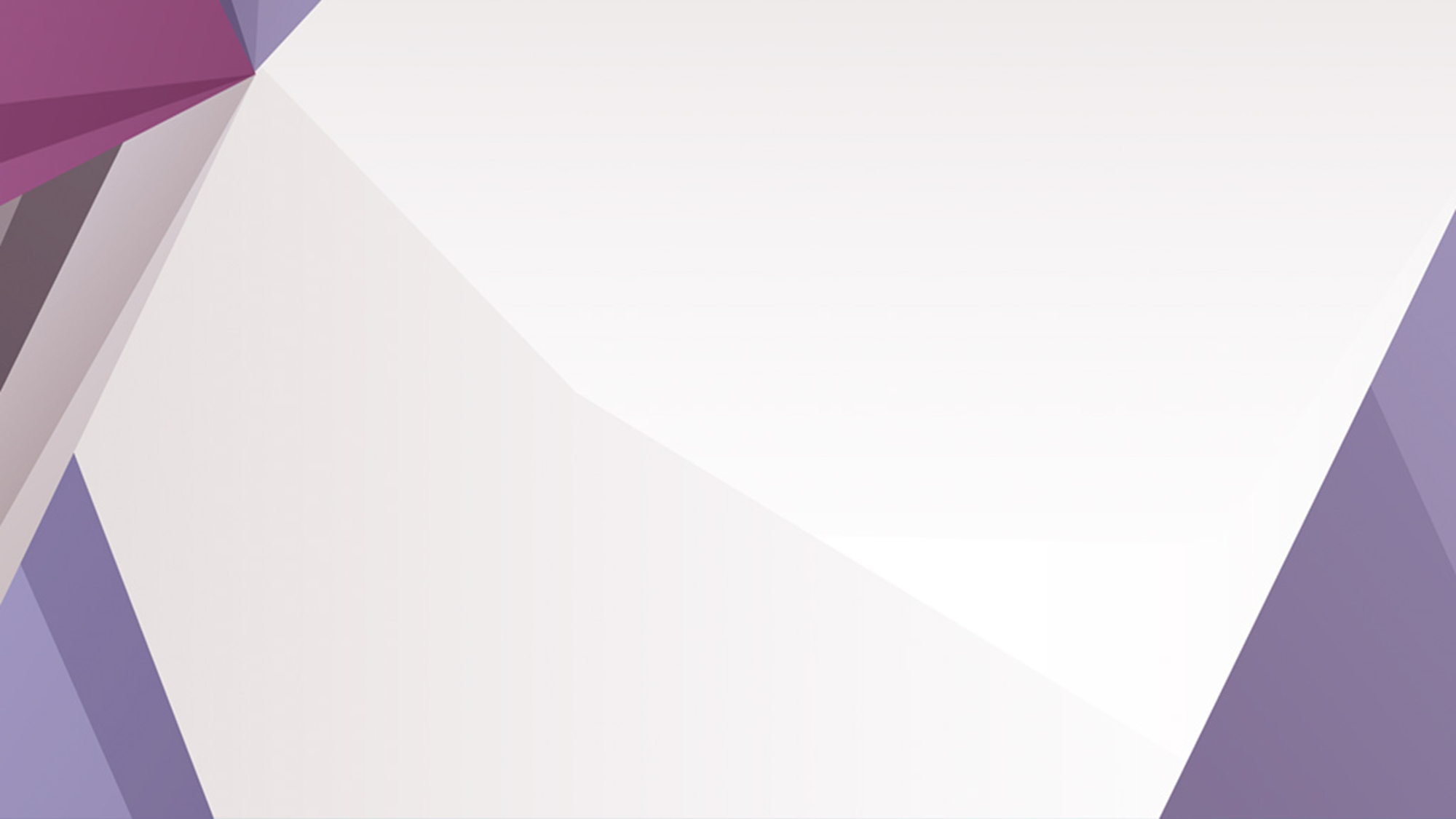 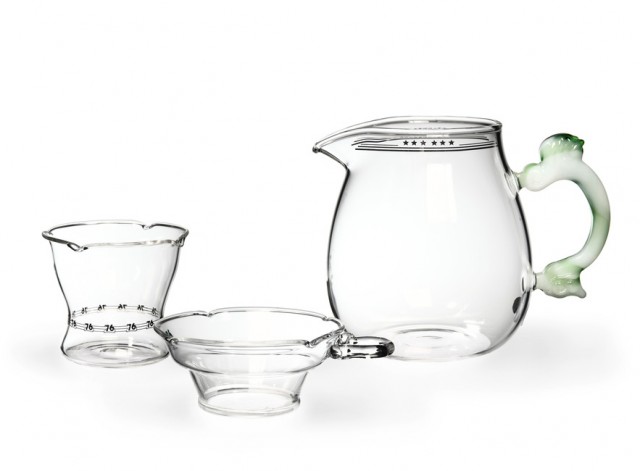 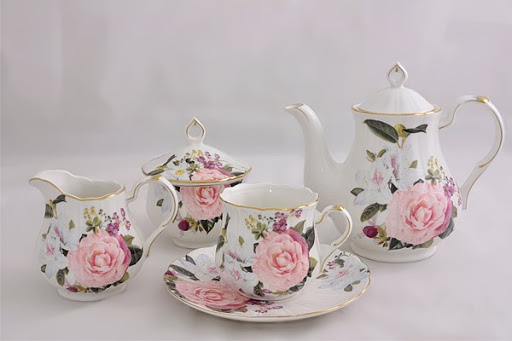 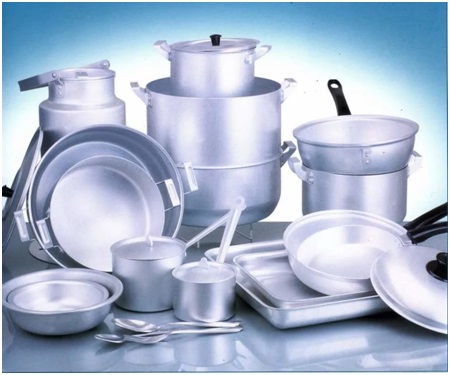 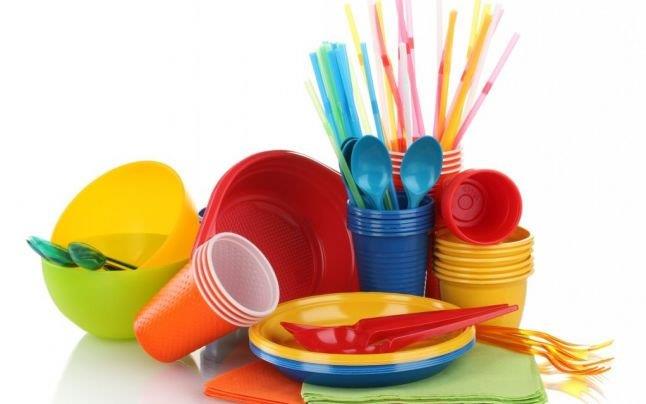 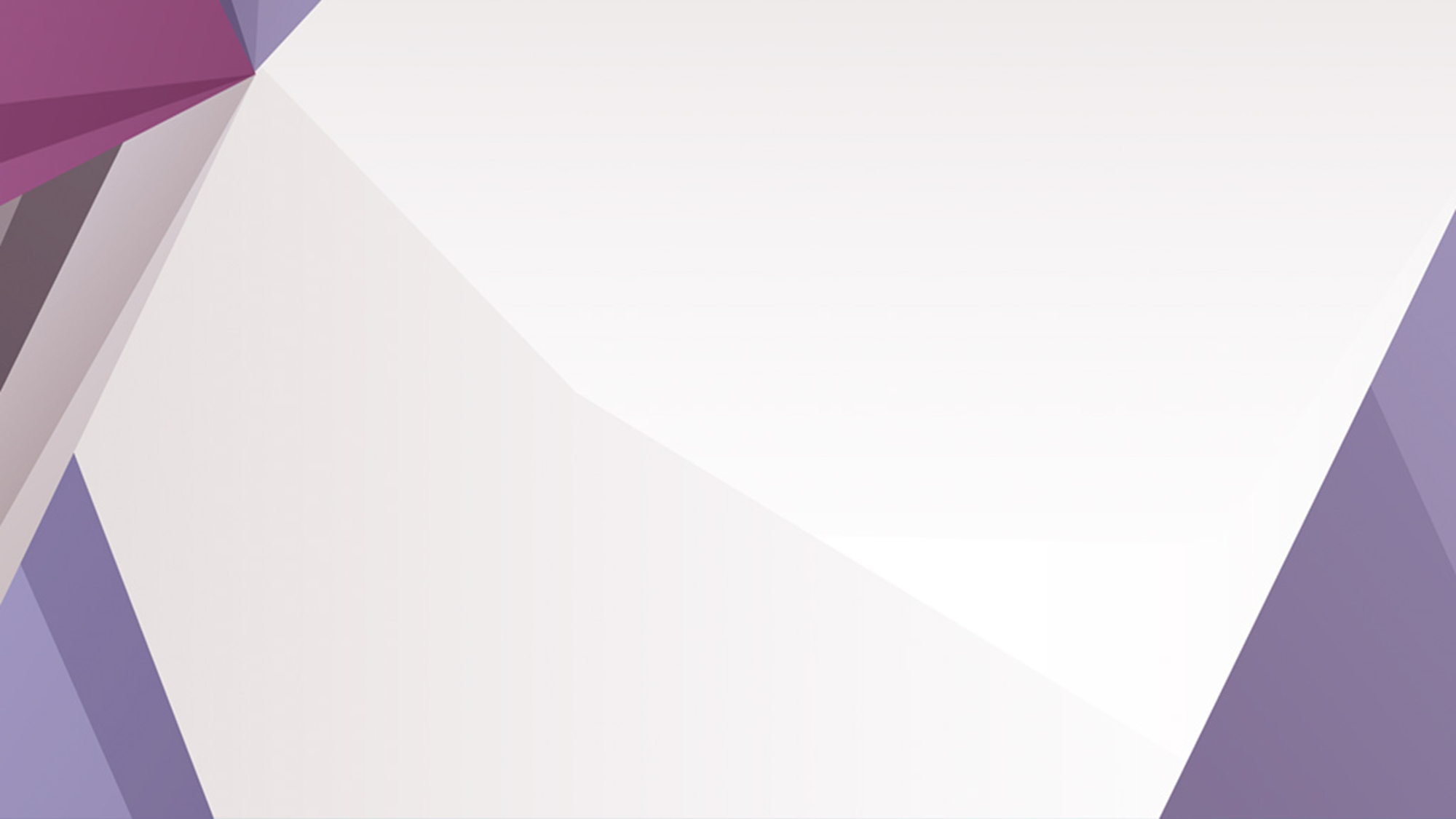 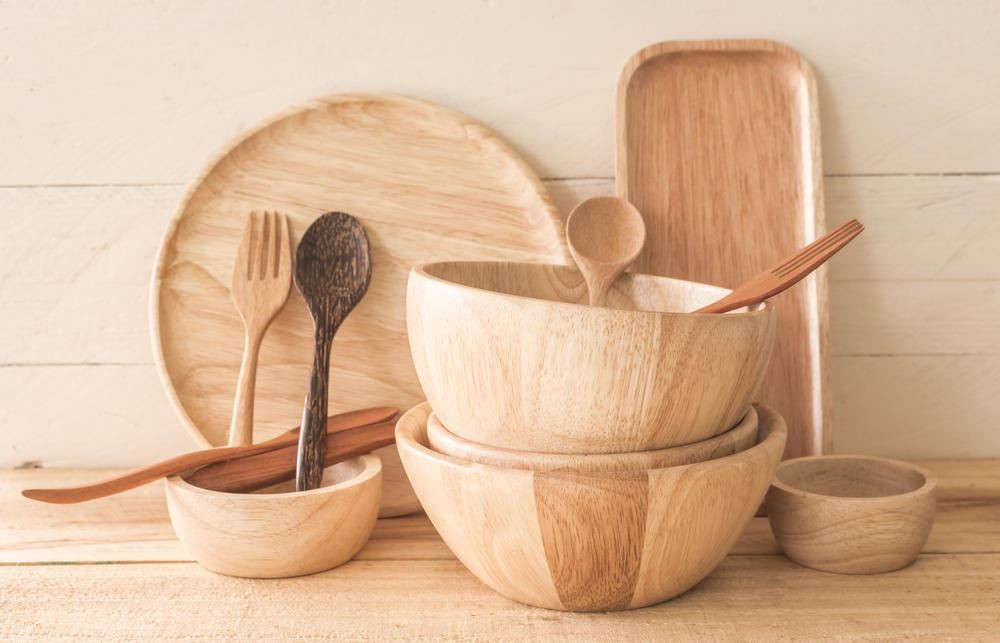 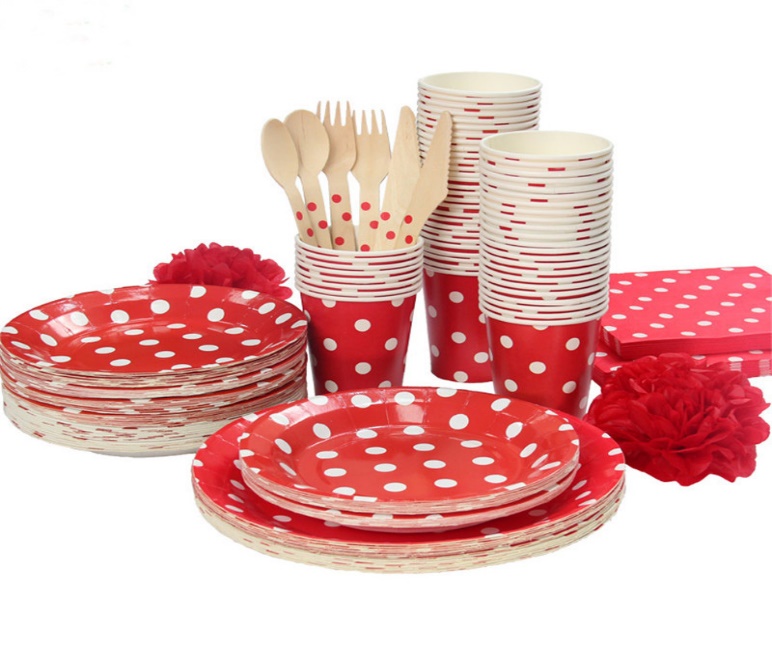 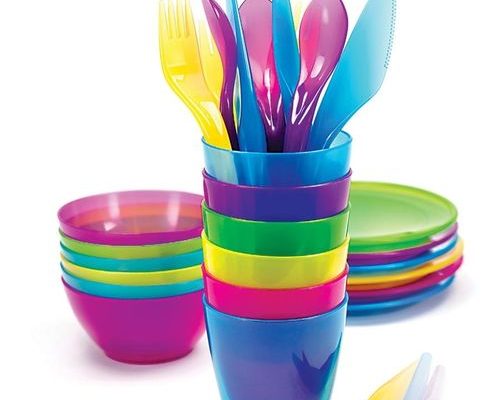 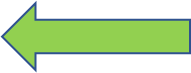 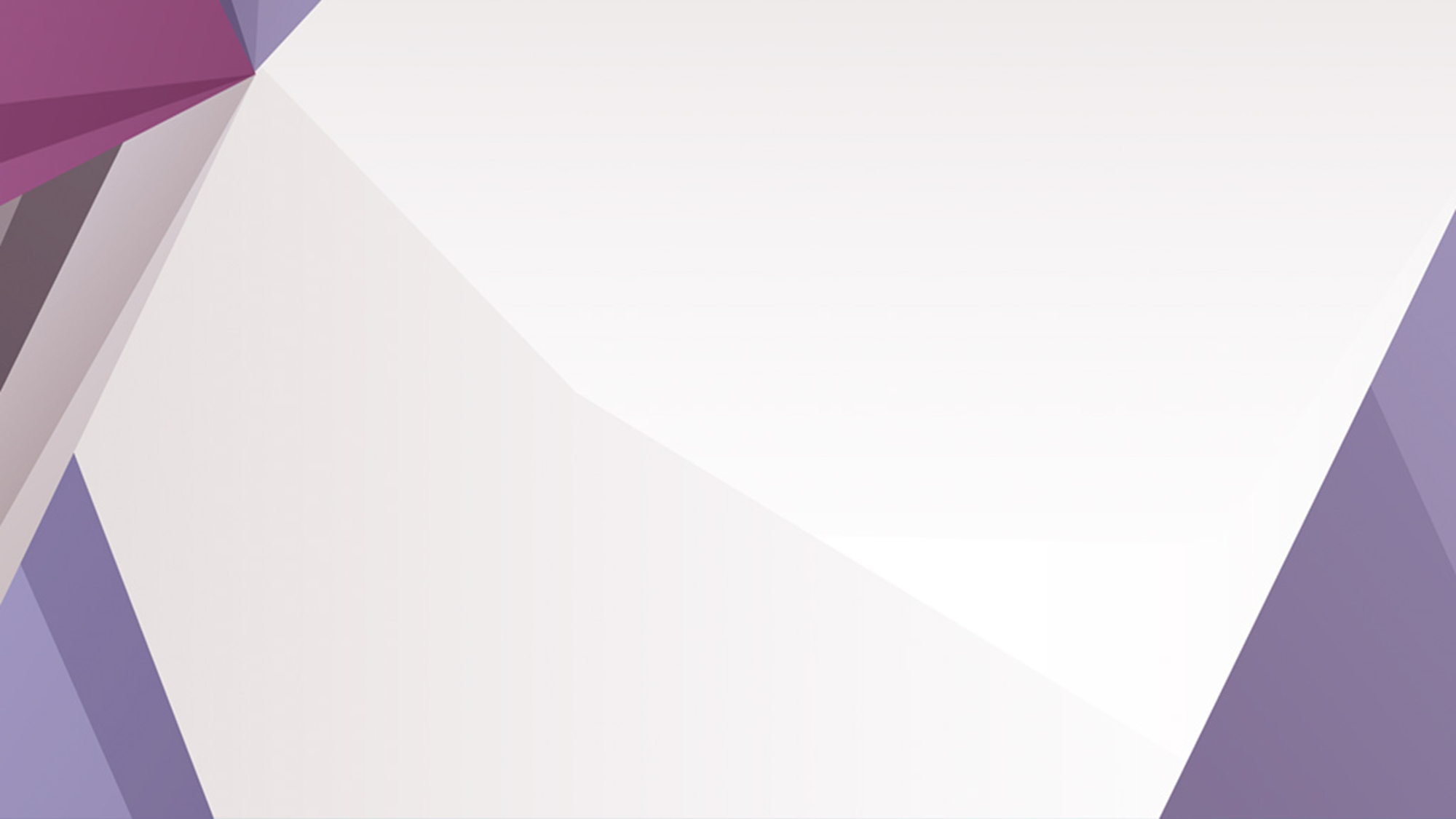 Молодец!